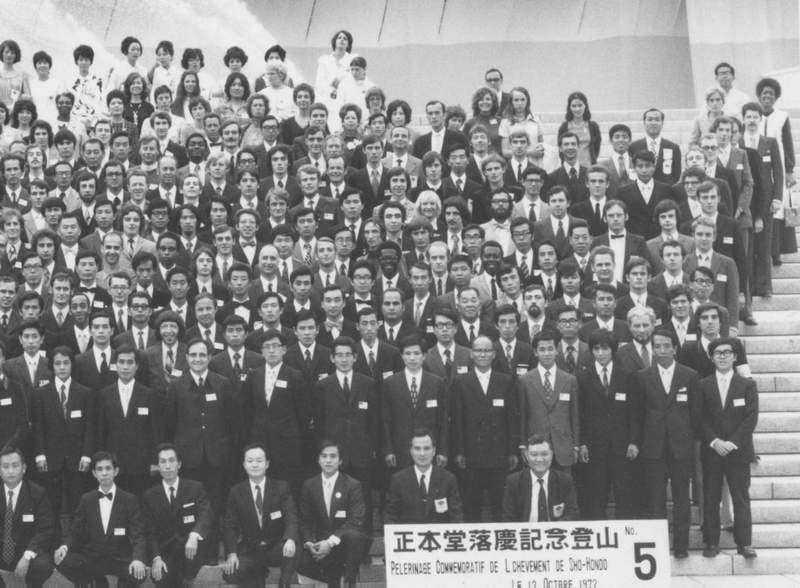 Monblan Jean-Pierre
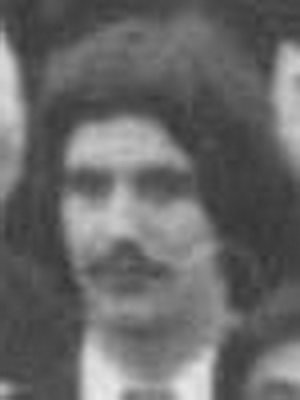 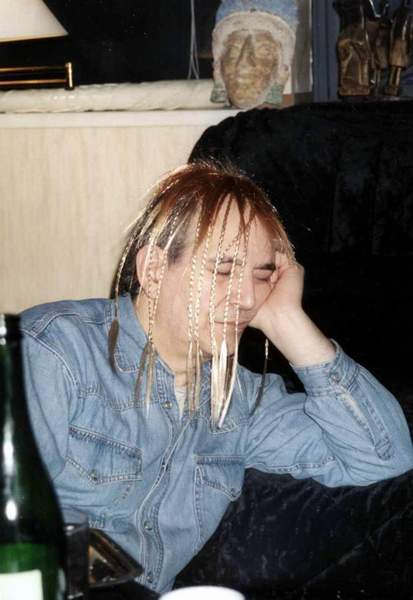 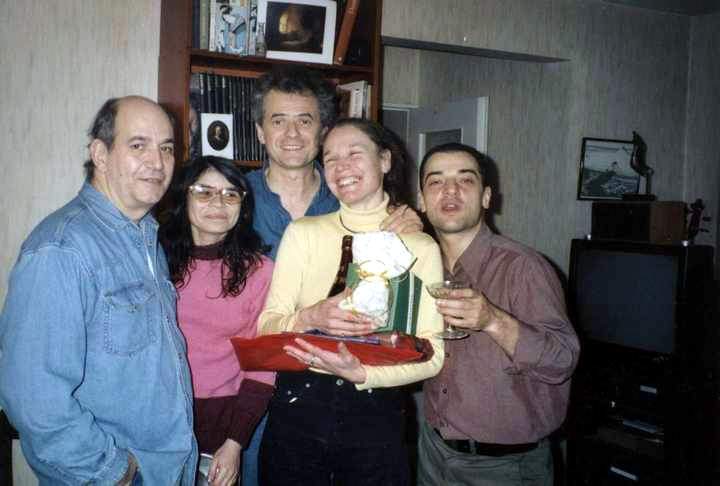 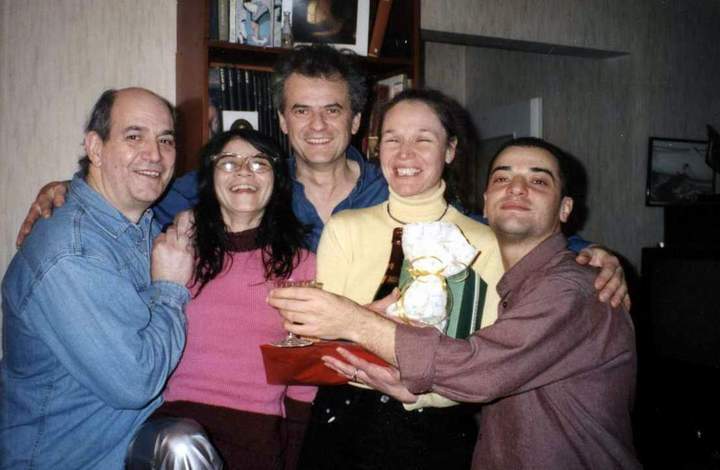 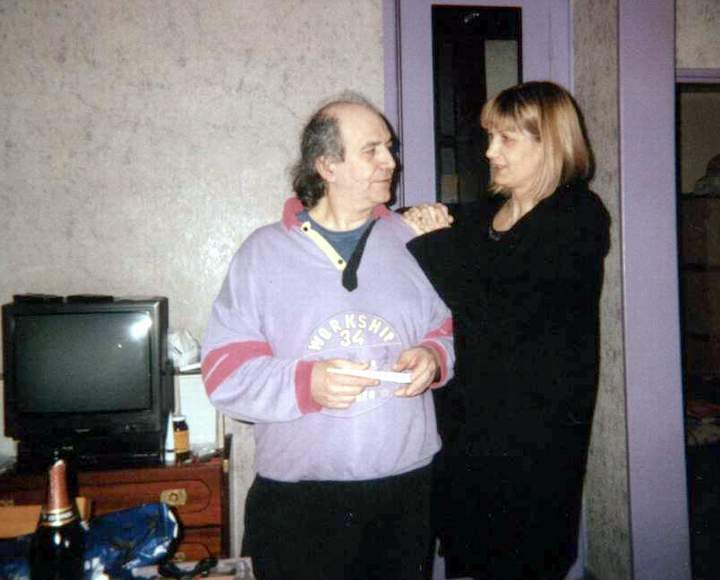 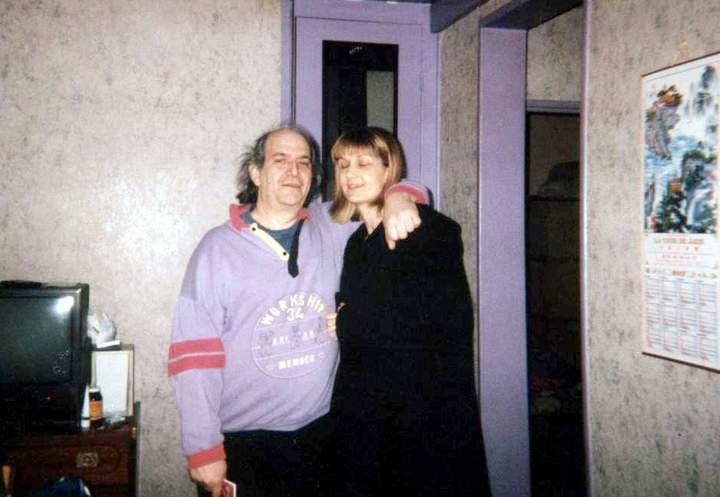 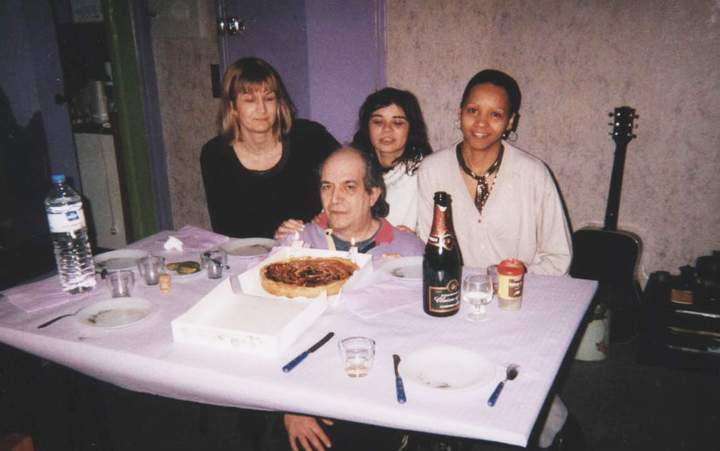 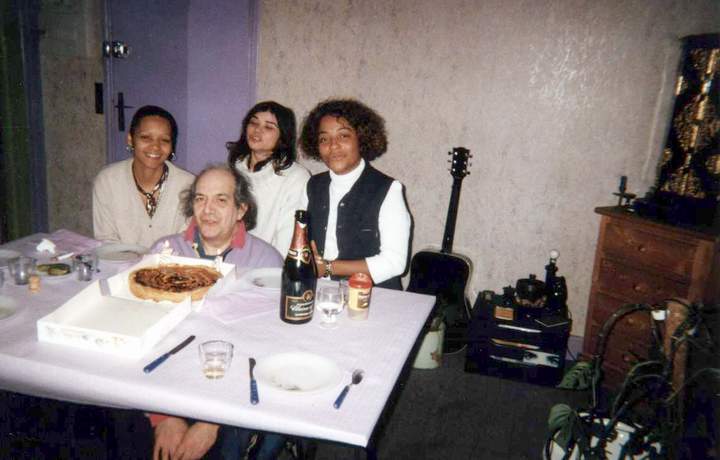 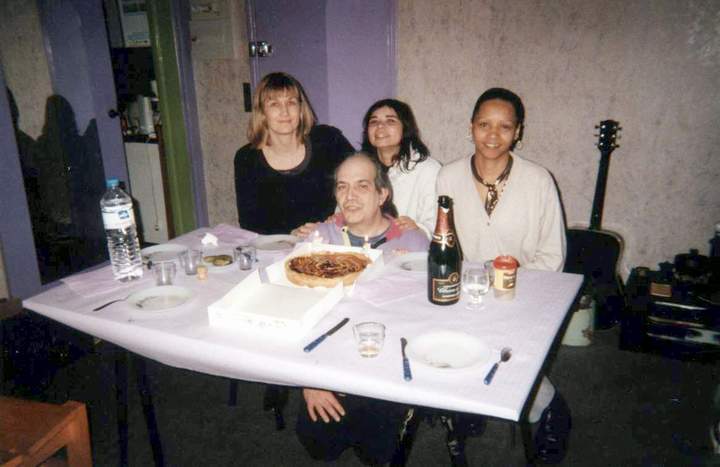 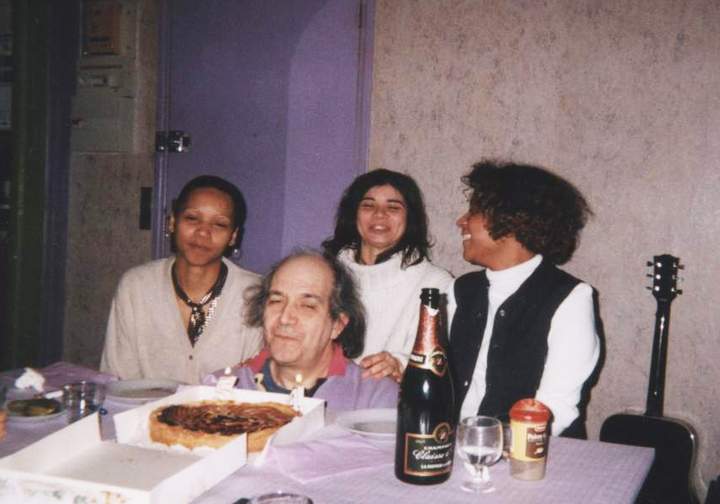 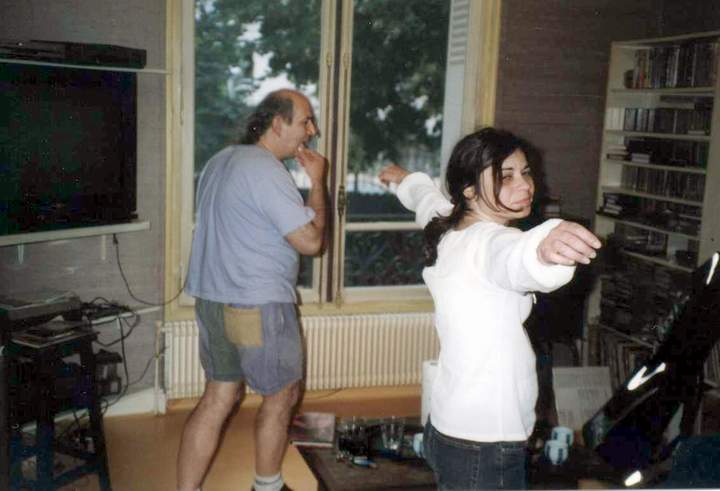 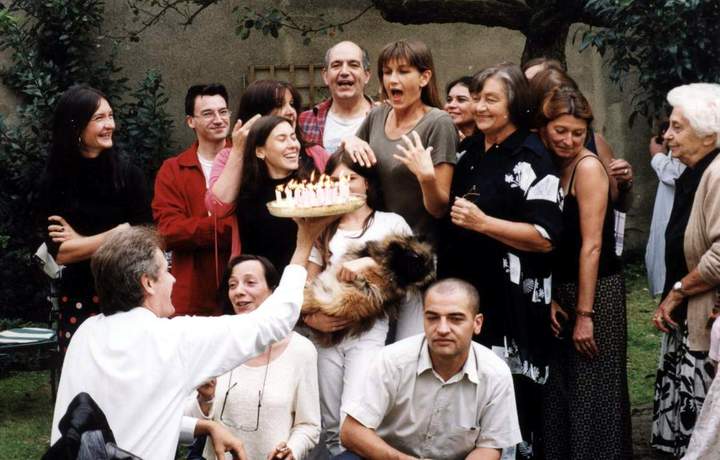 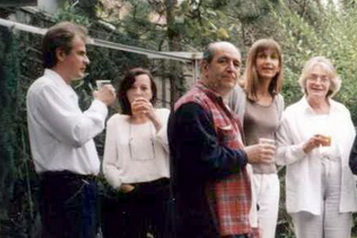 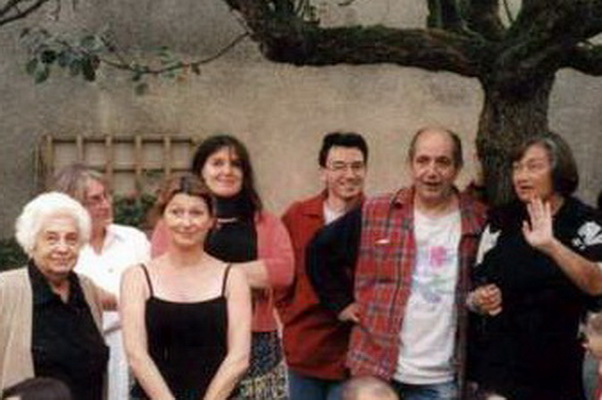 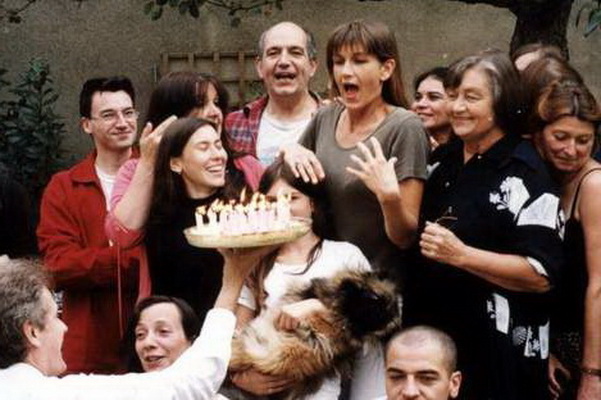 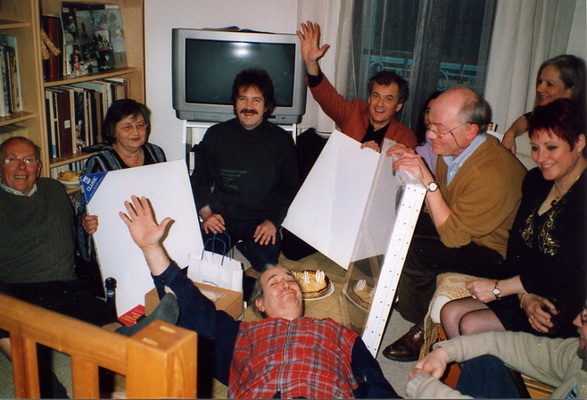 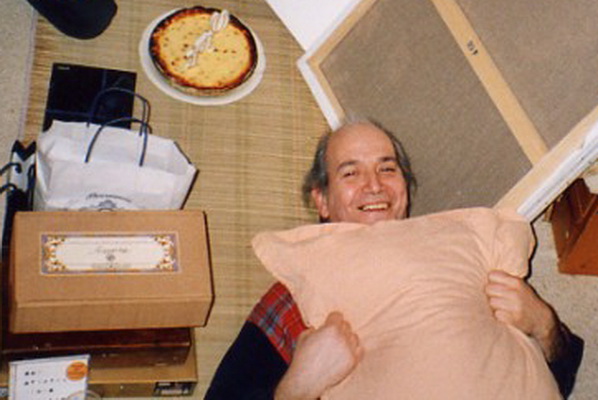 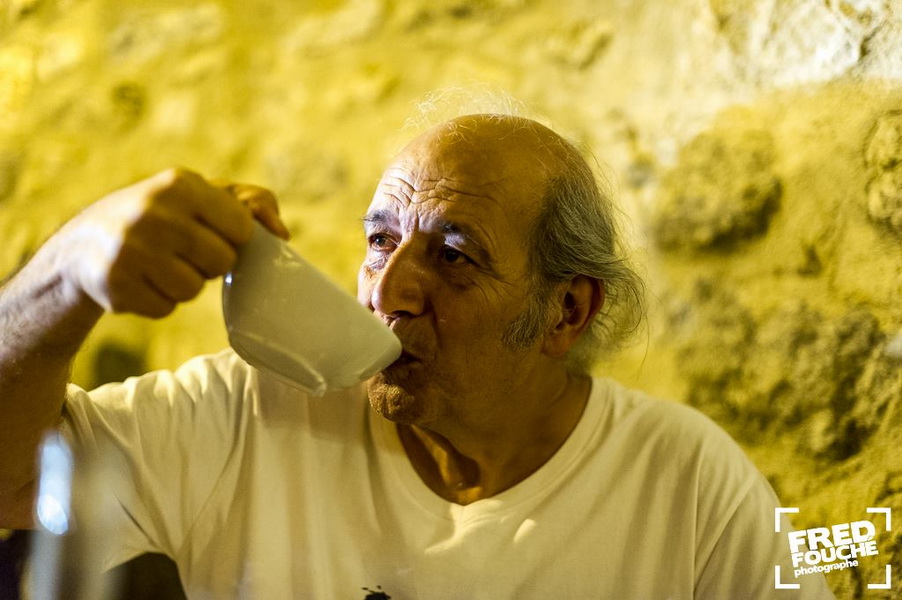 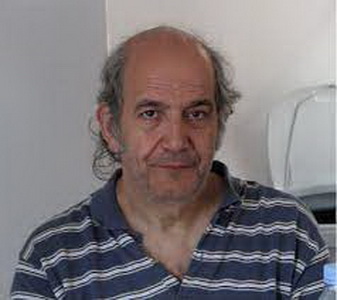 Mort le samedi 1 juin 2024 à la Réunion